หมู่บ้านเกษตรกรรมหนองหว้า
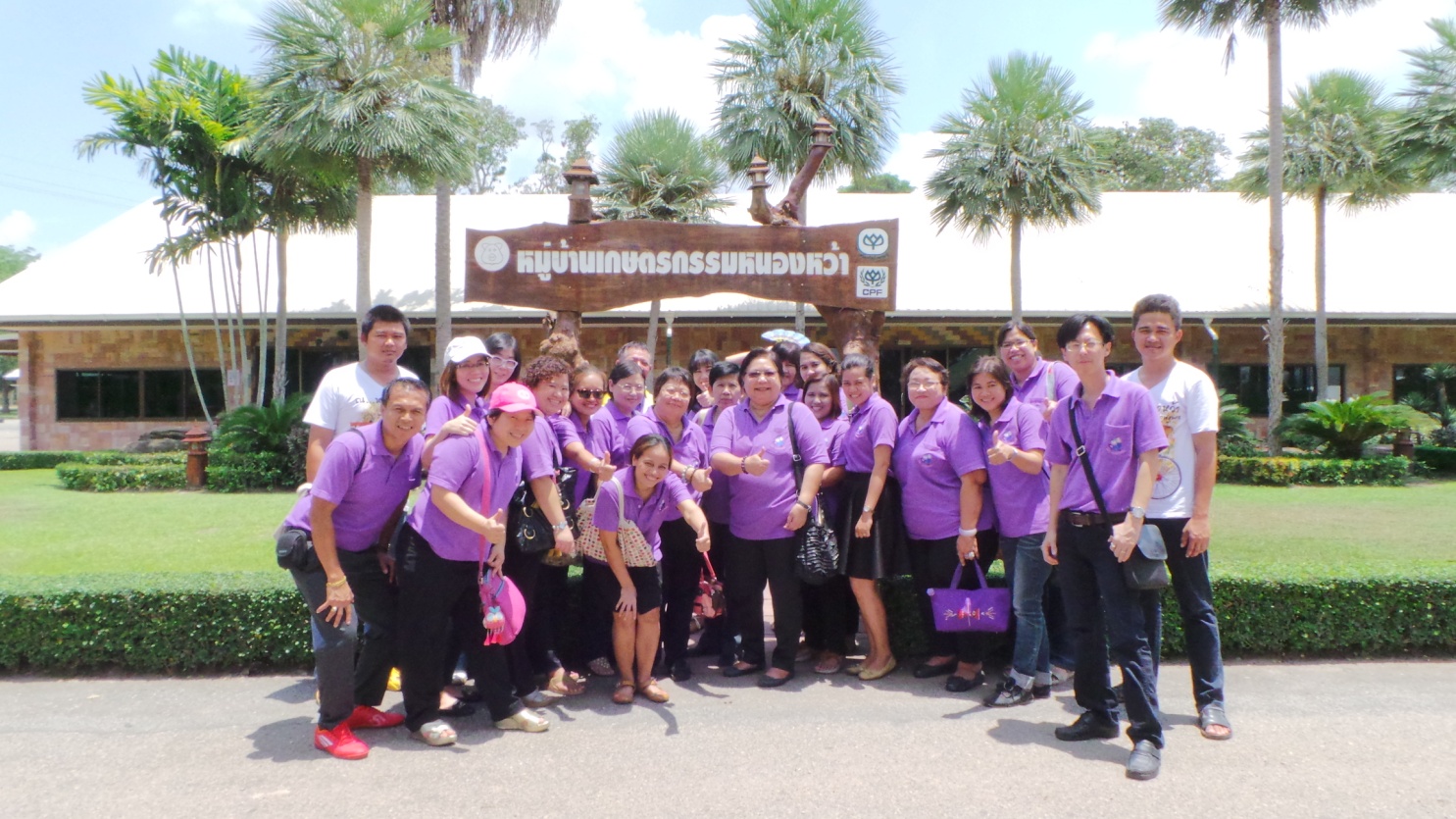 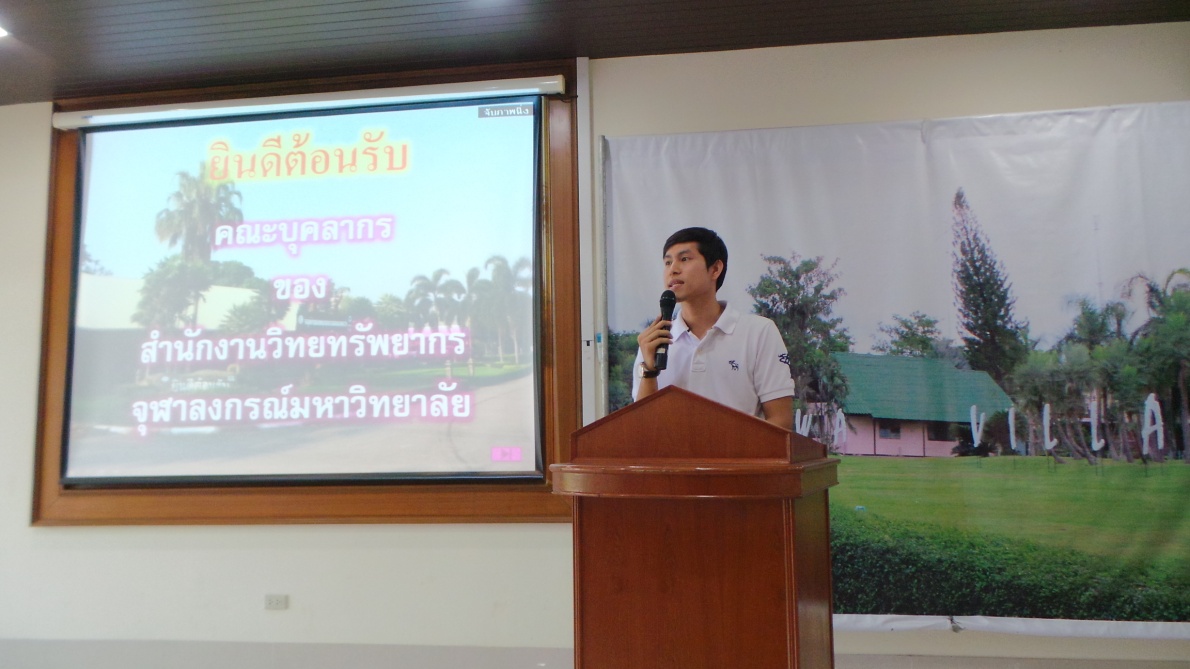 ต้อนรับจาก
ทีมหมู่เกษตรกรรมหนองหว้า
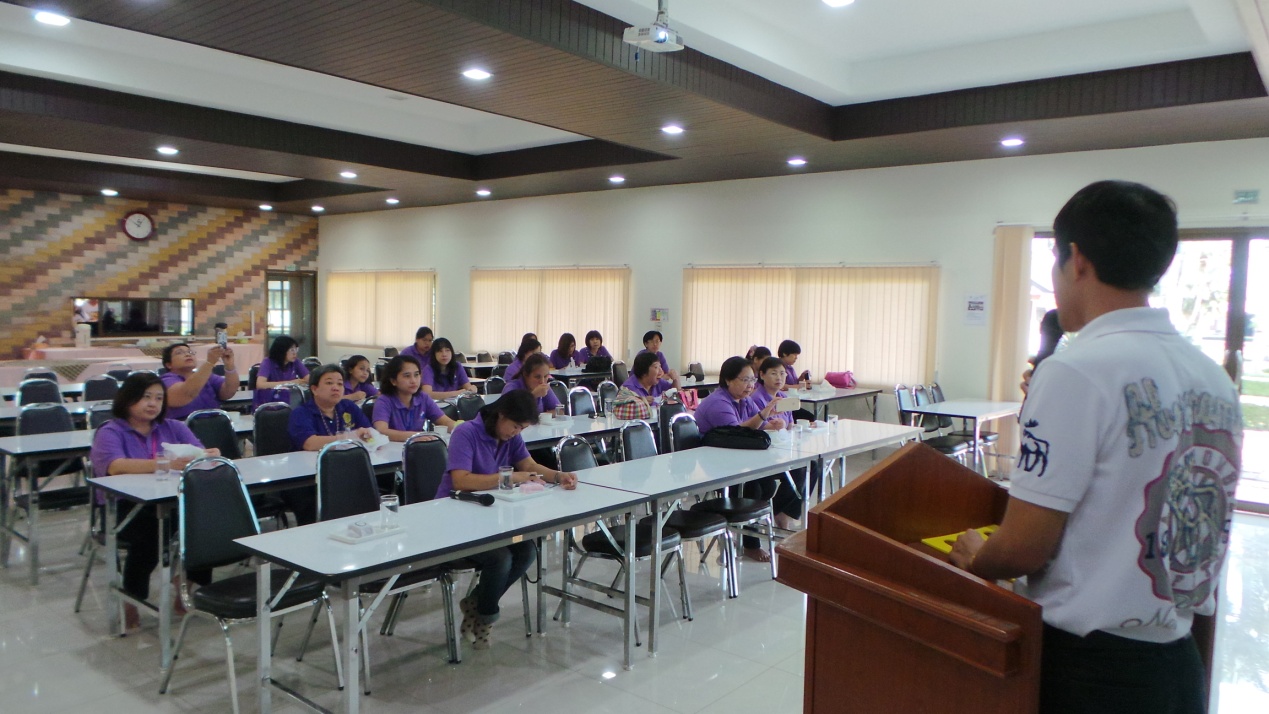 ฟังบรรยาย
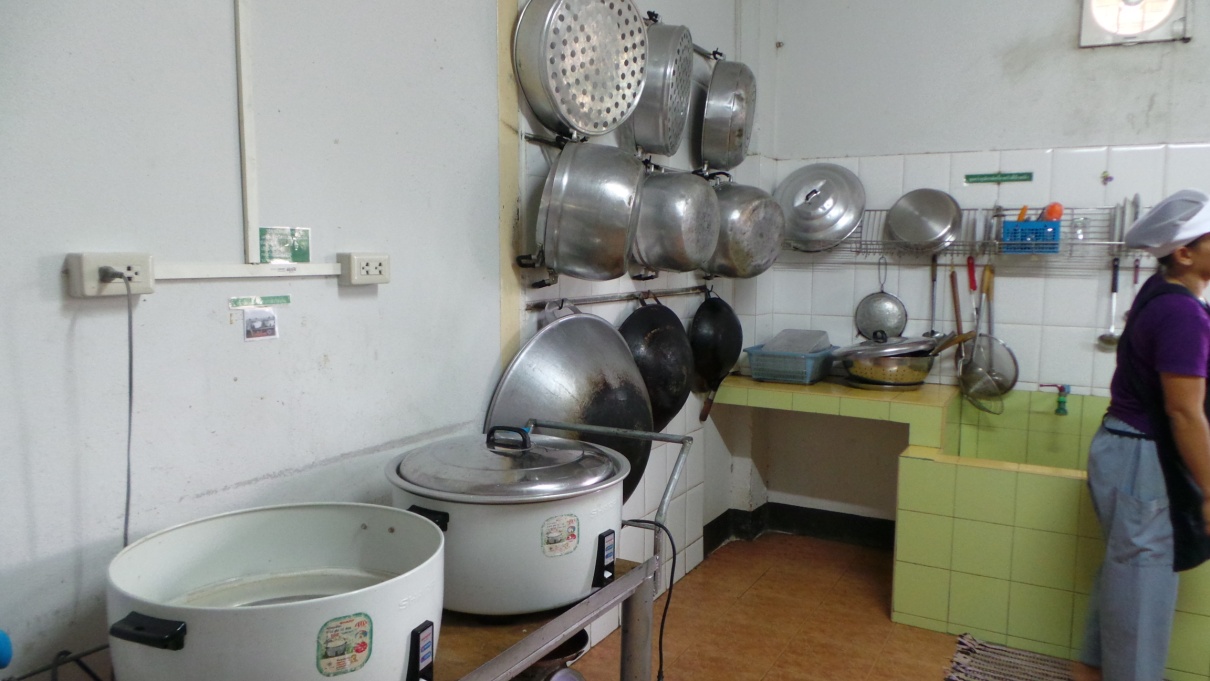 โรงครัว
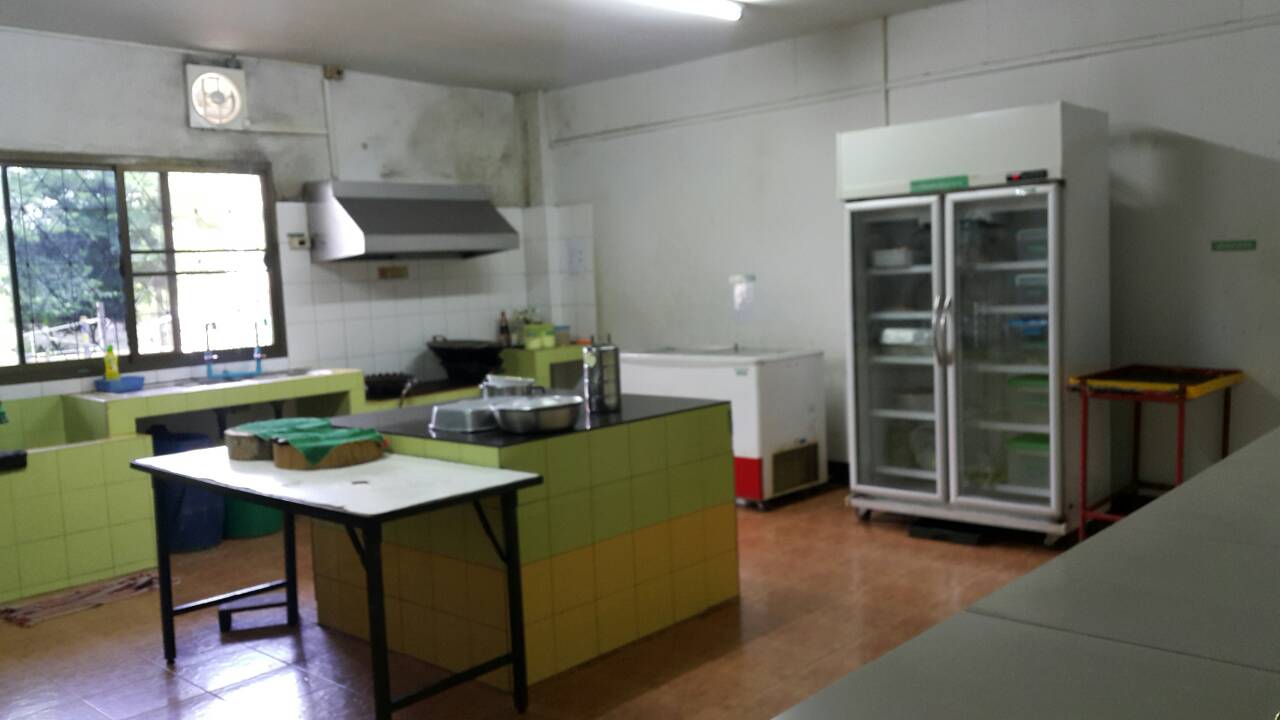 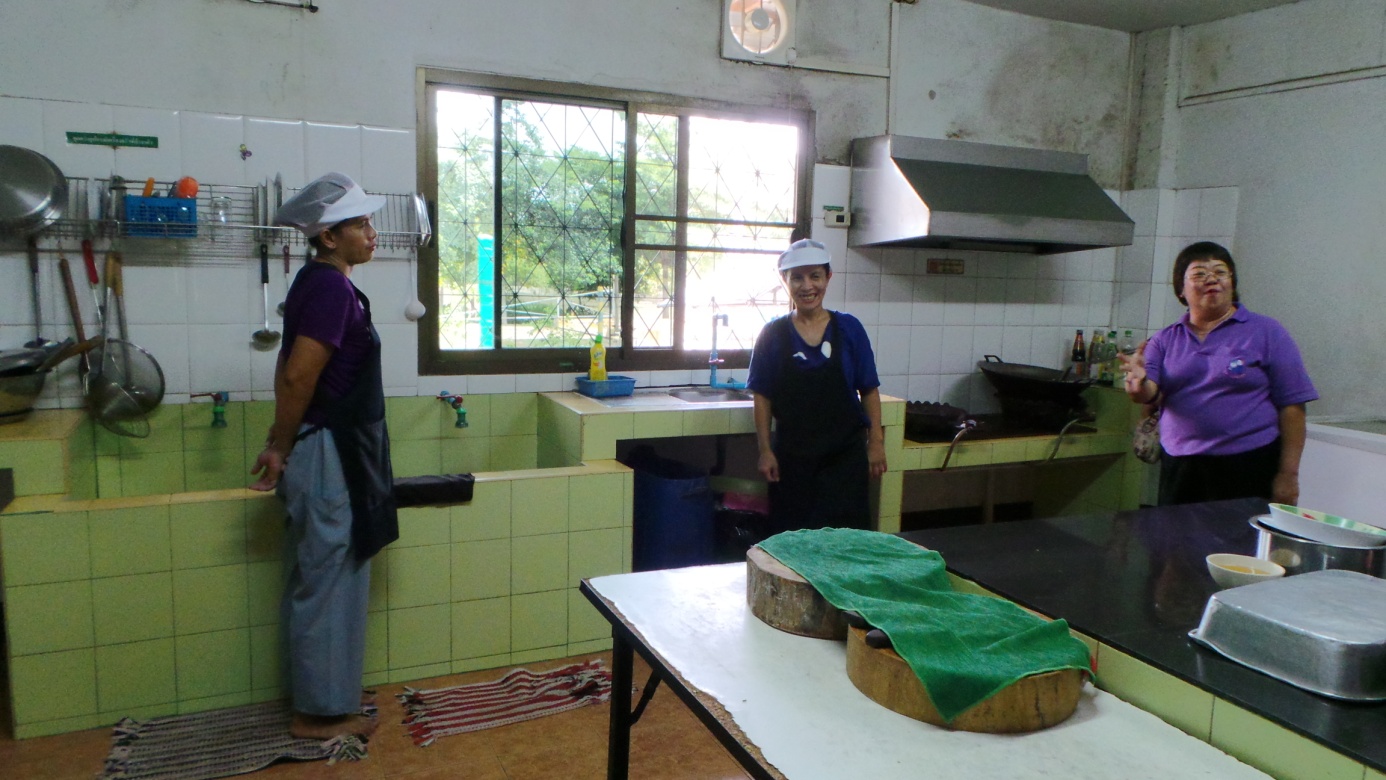 โรงครัว
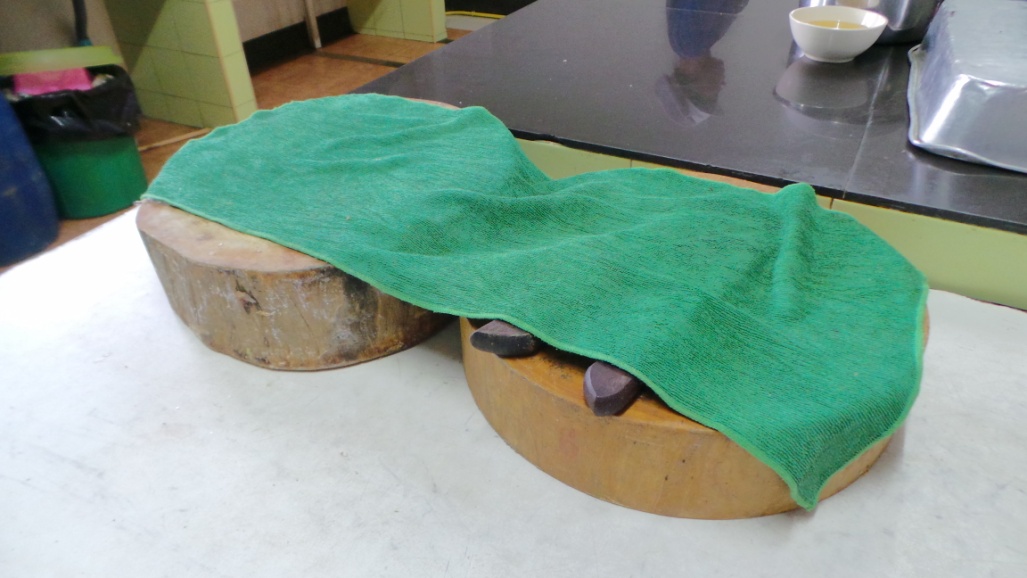 โรงครัว
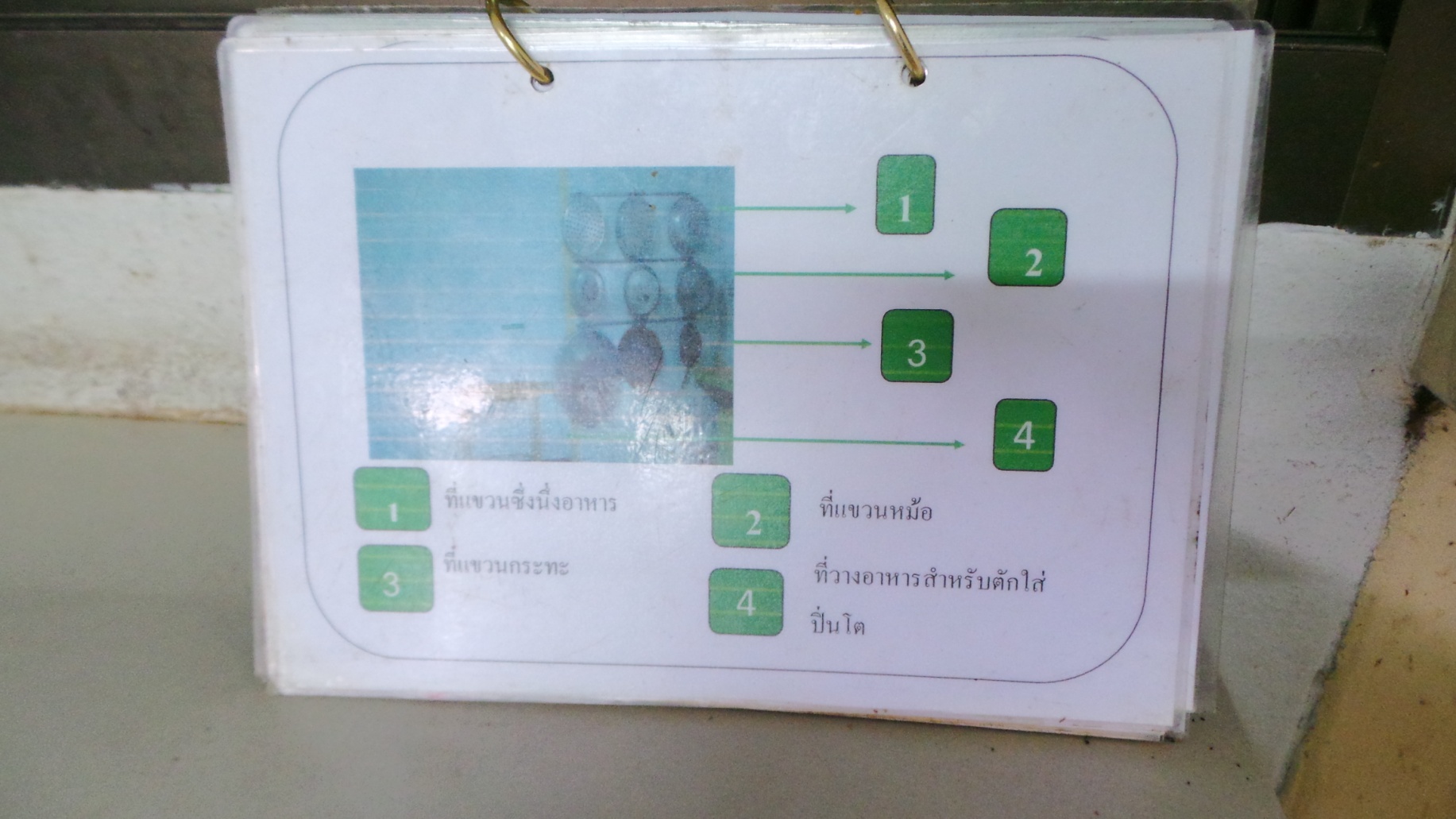 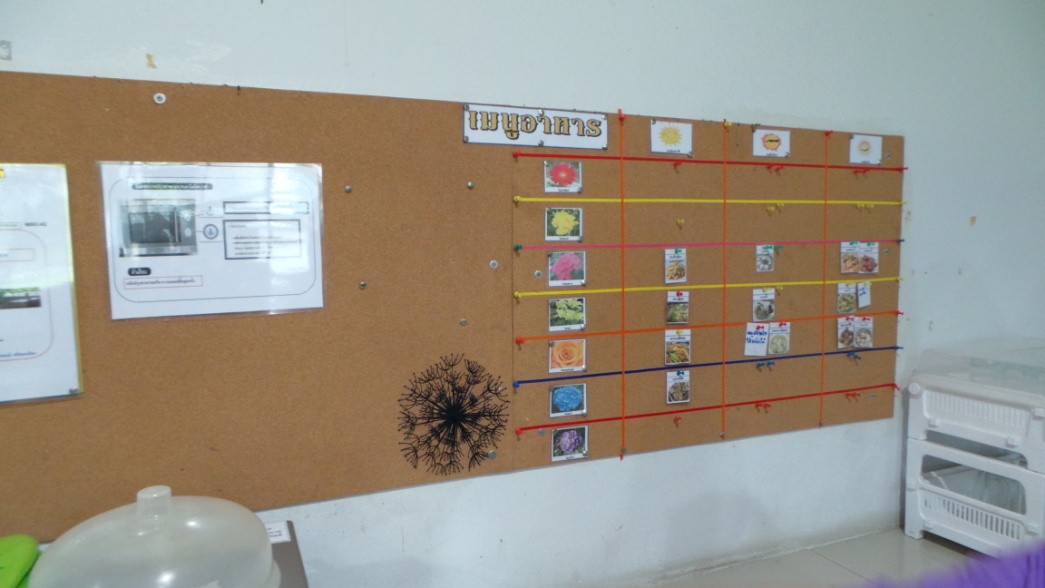 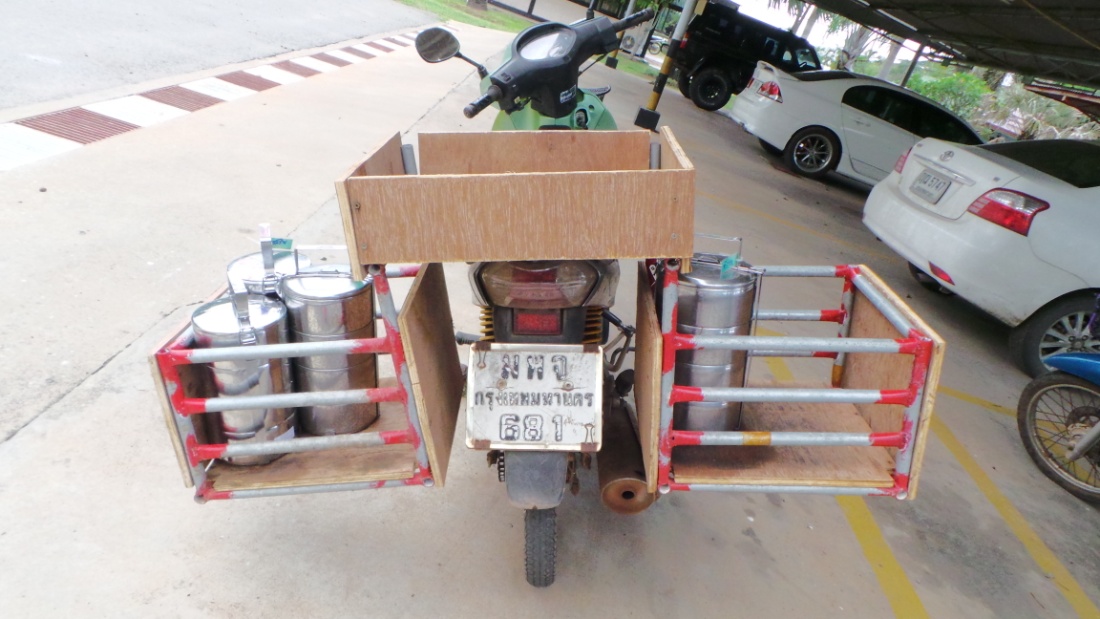 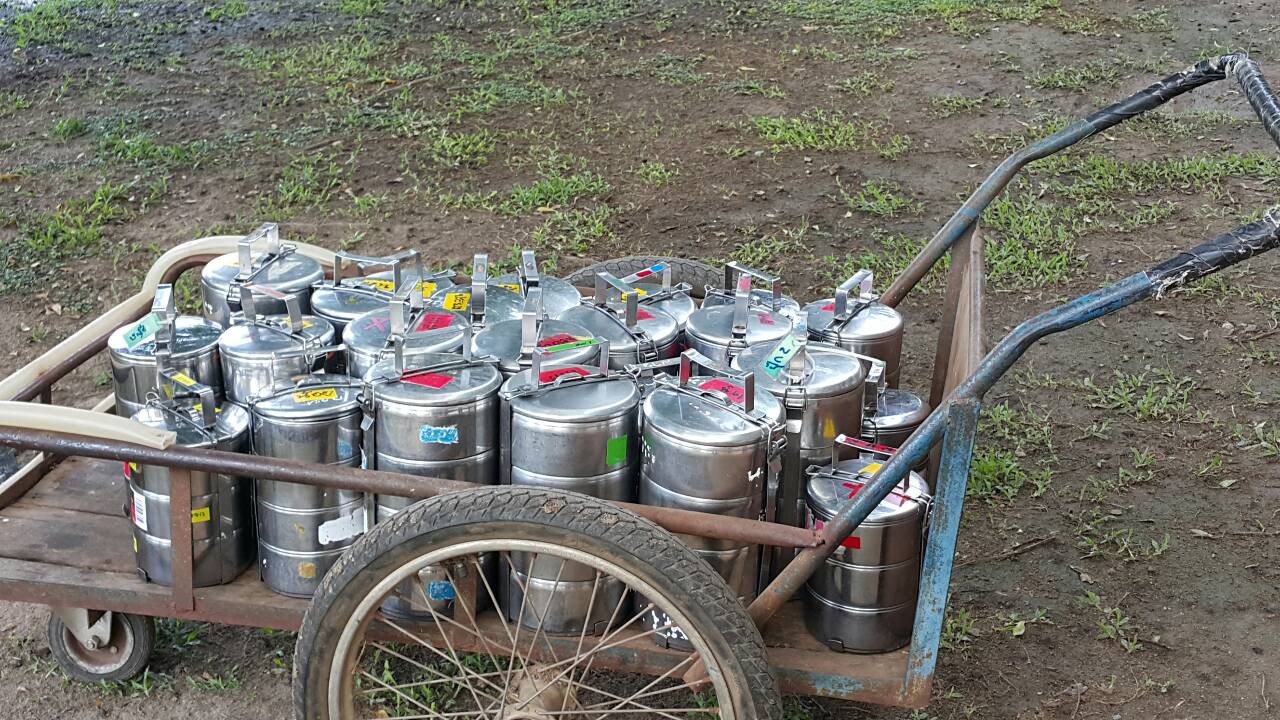 โรงเก็บยา
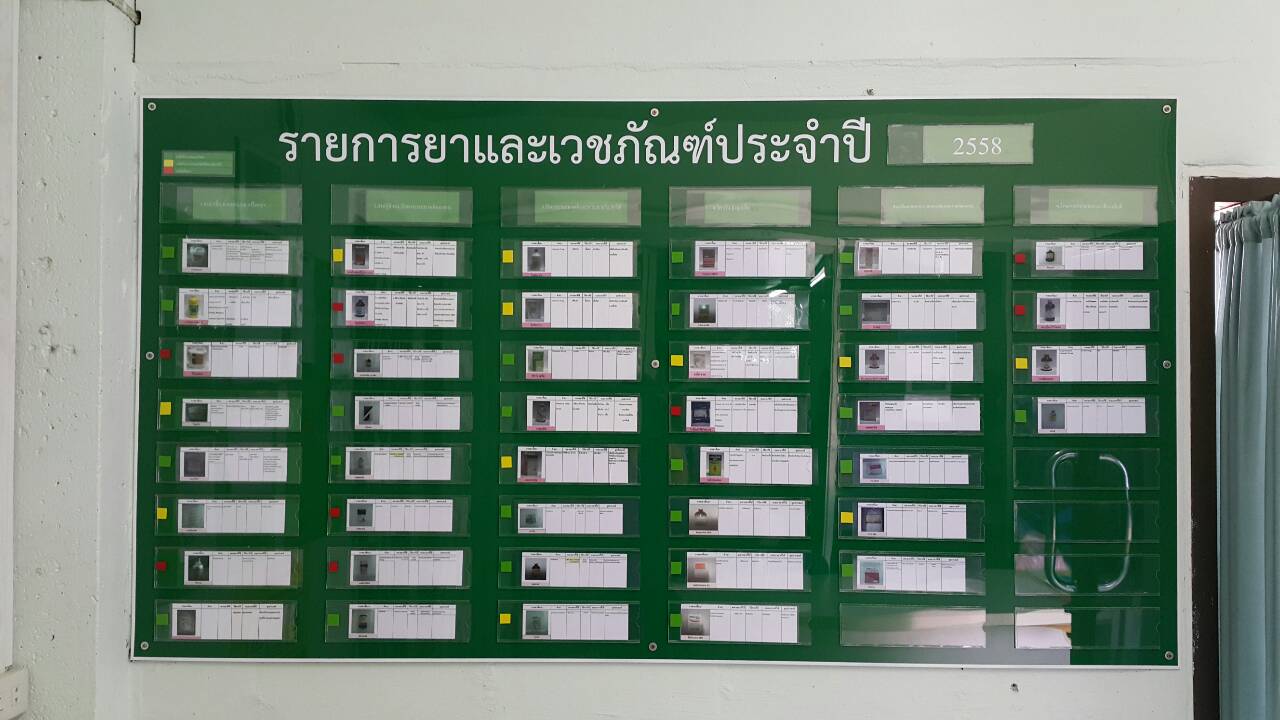 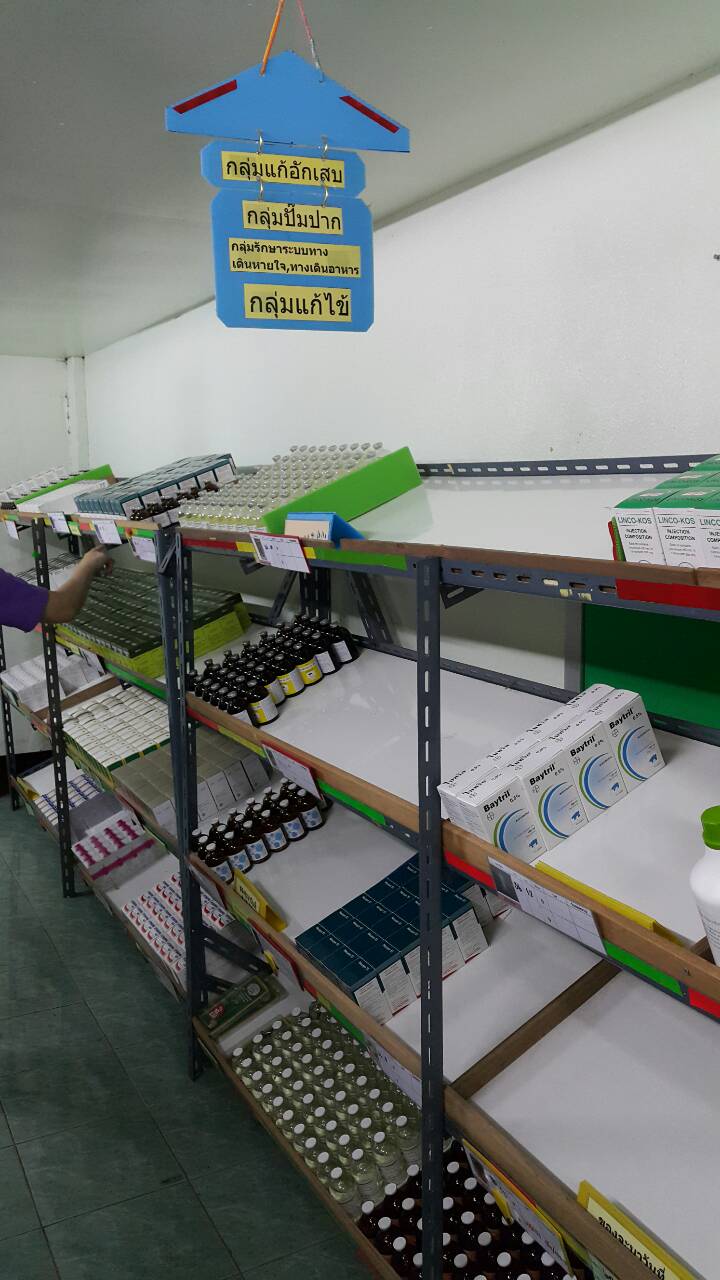 โรงเก็บยา
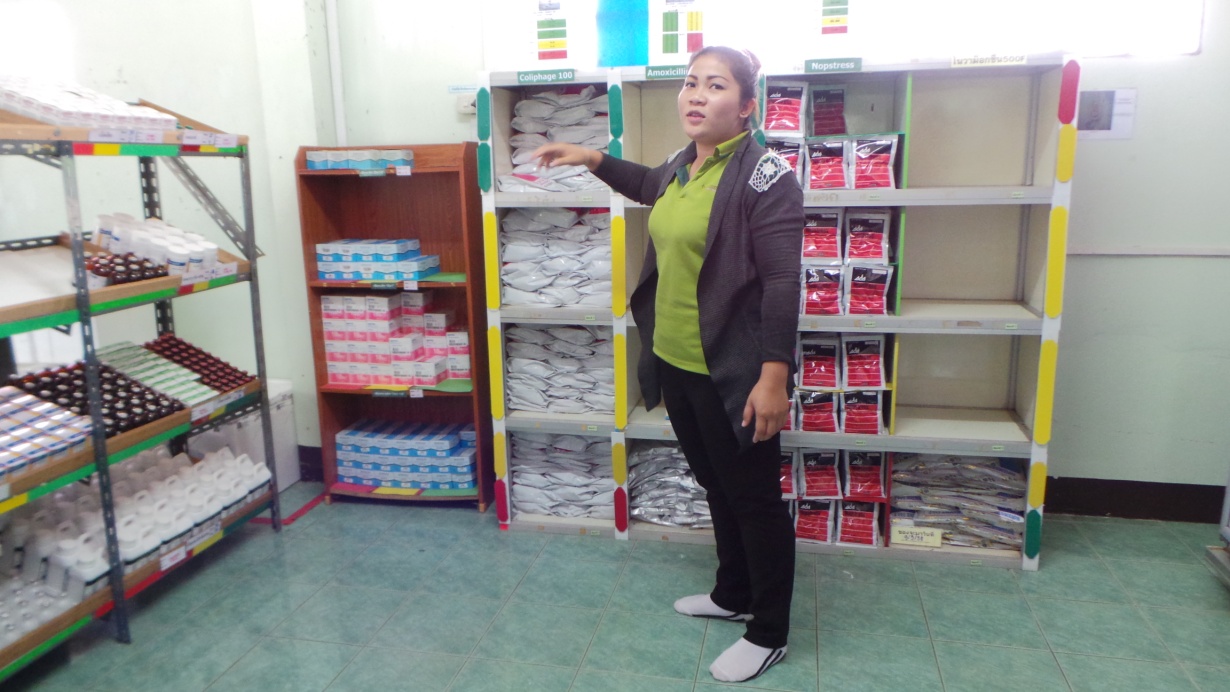 ห้องช่าง
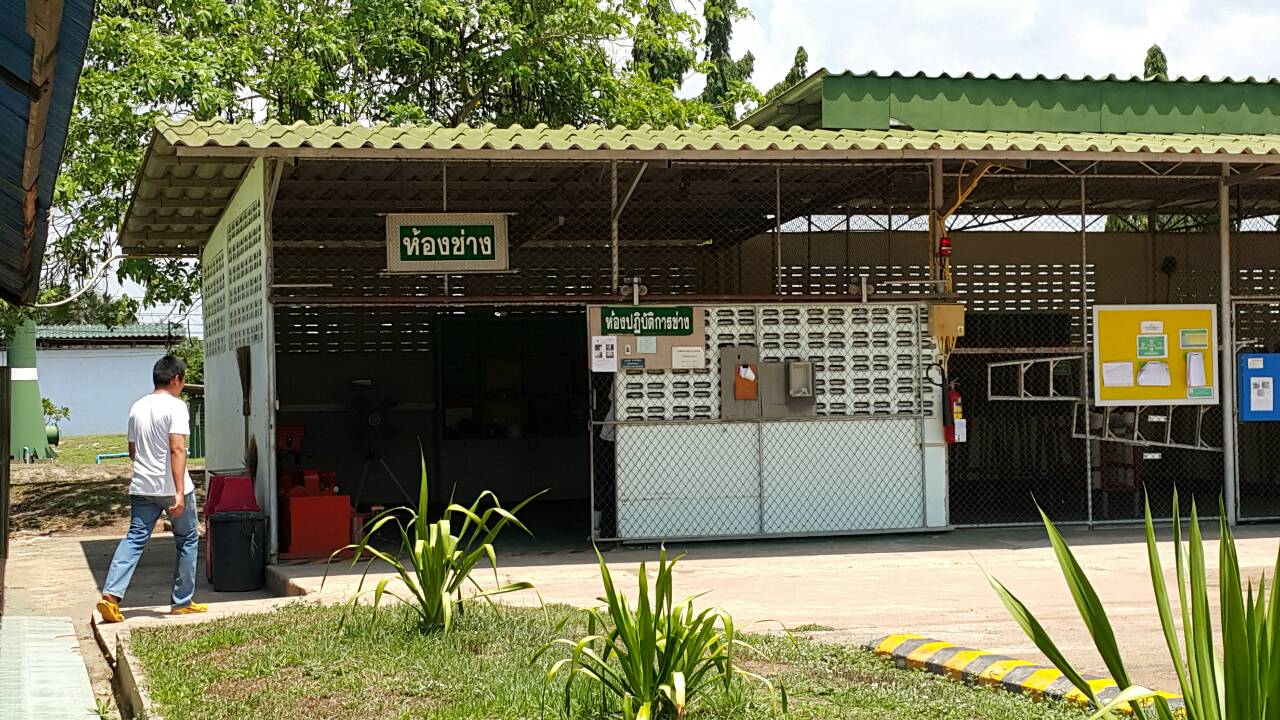 การจัดวางเครื่องมือช่าง
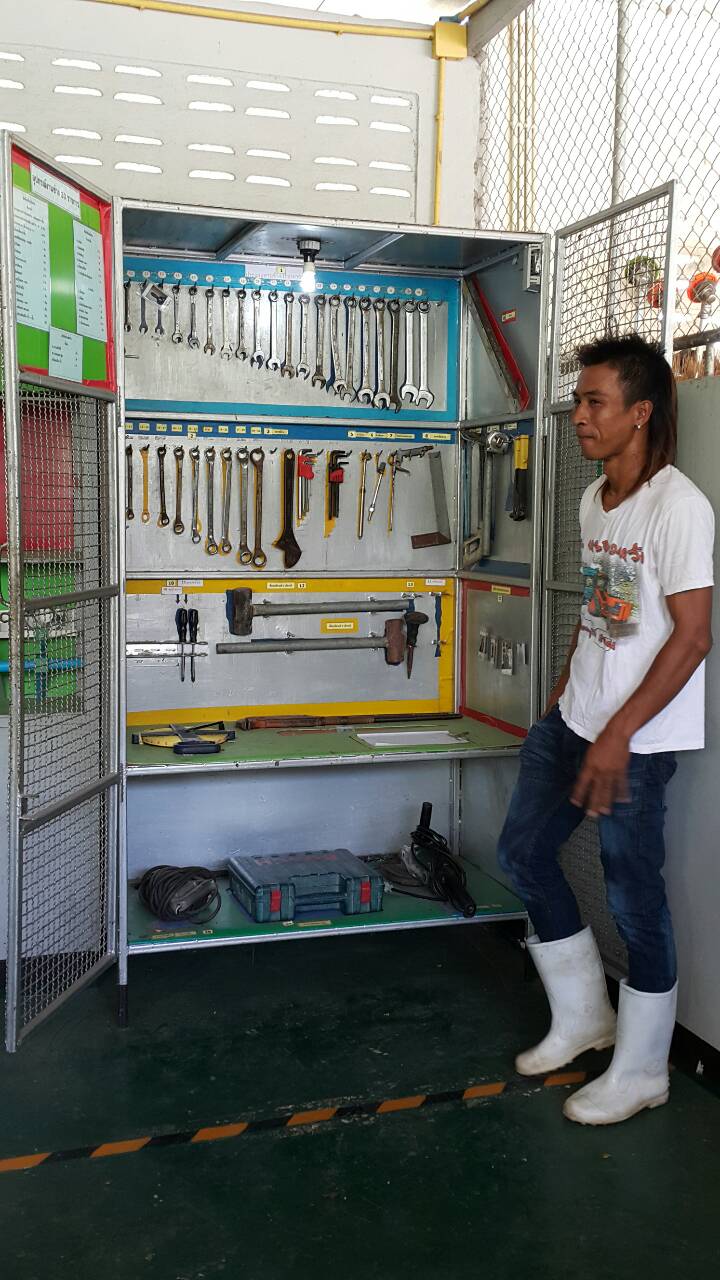 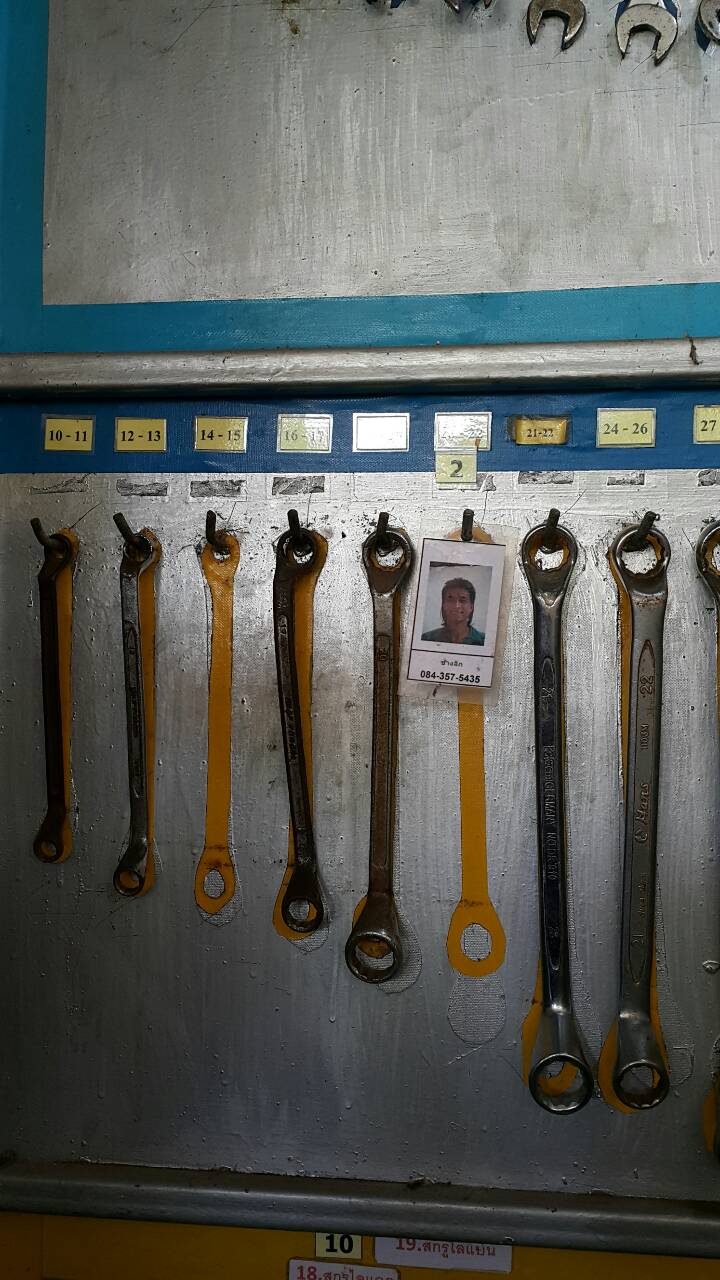 หากสวมอุปกรณ์นิรภัยไม่ครบ อุปกรณ์อิเล็กทรอนิกส์จะไม่ทำงาน
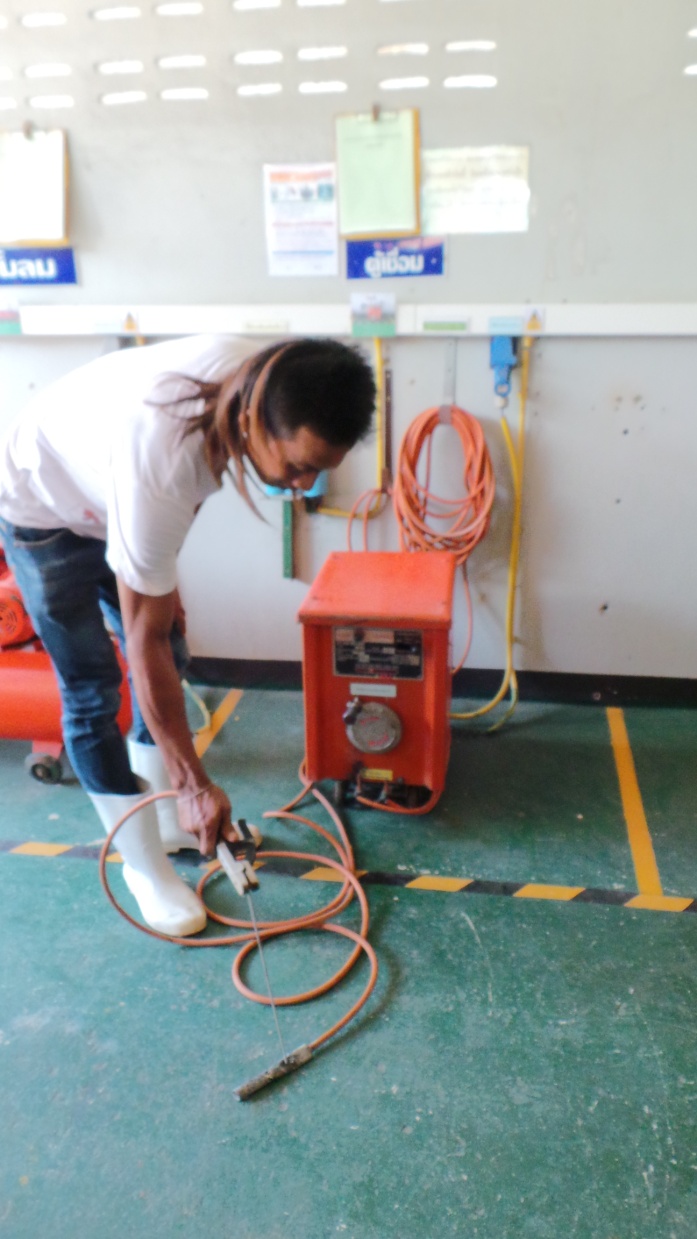 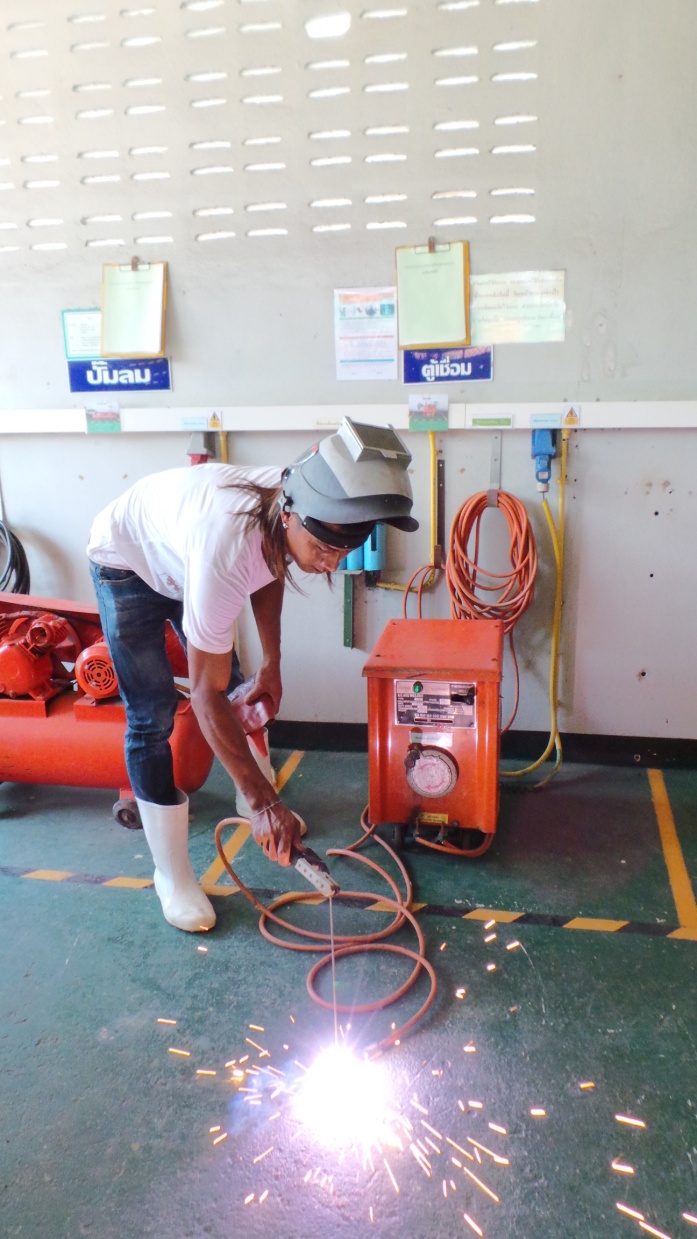 การจัดพื้นที่สำนักงาน
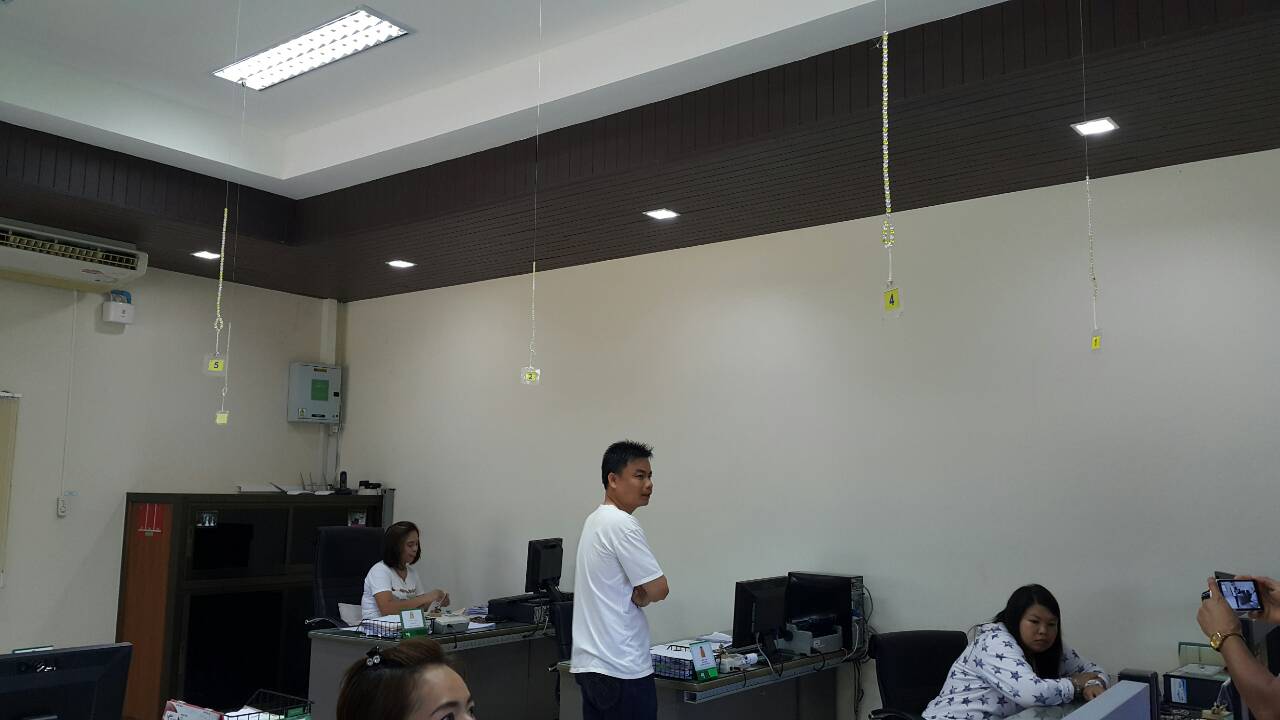 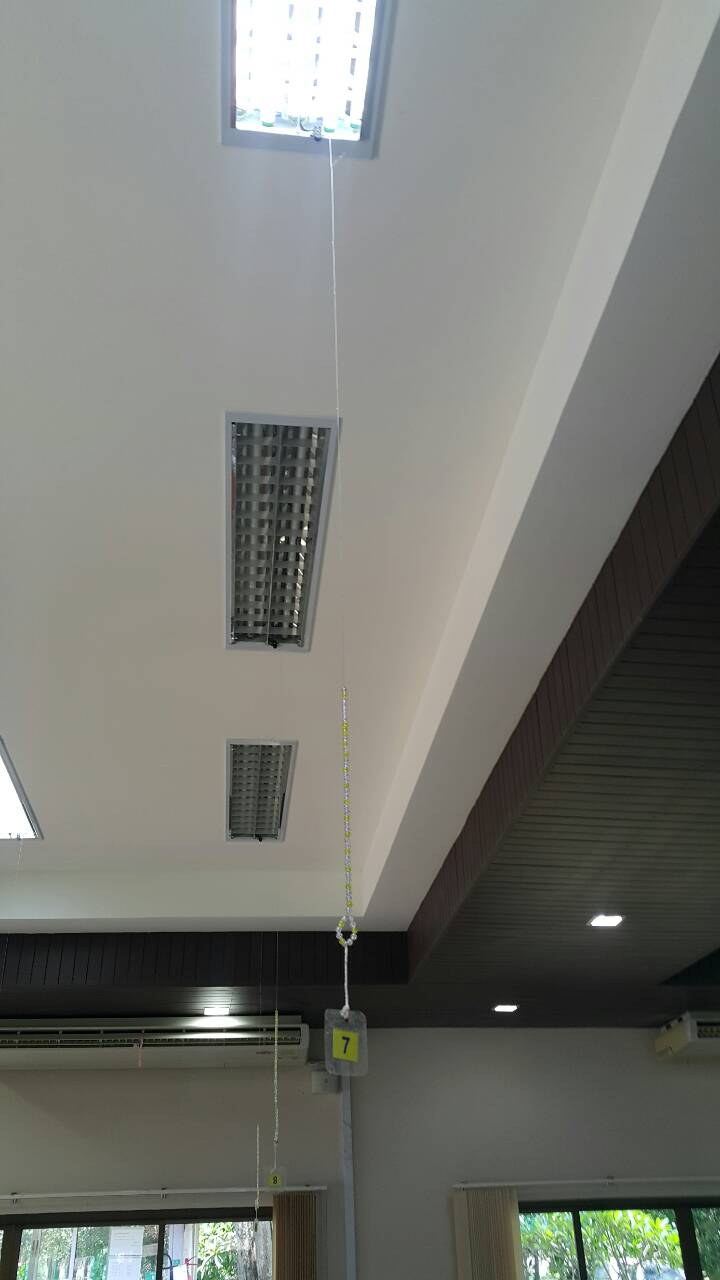 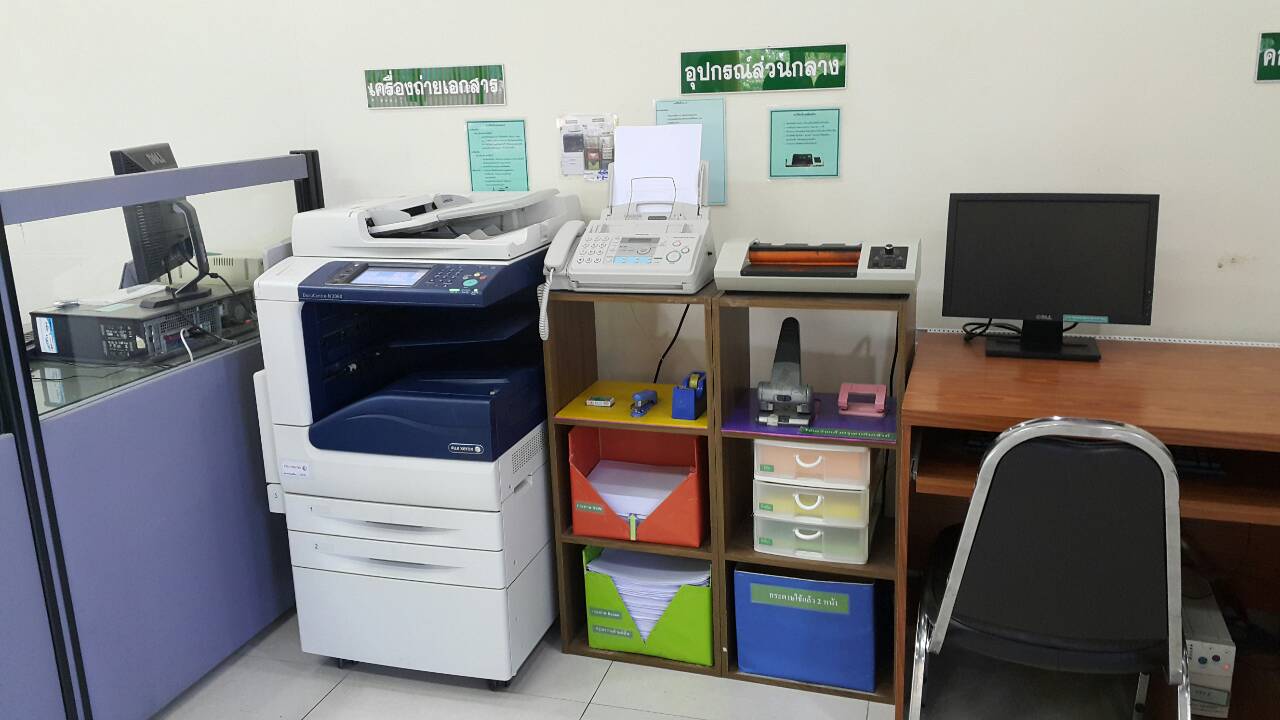 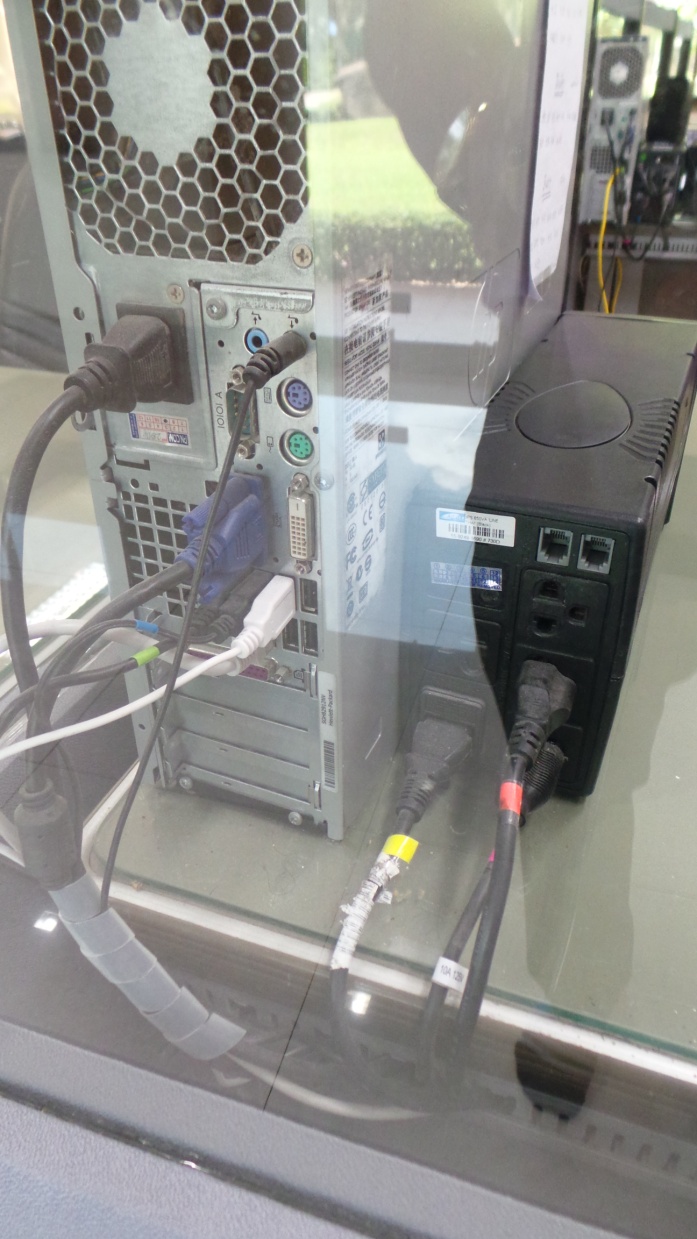 การจัดพื้นที่สำนักงาน
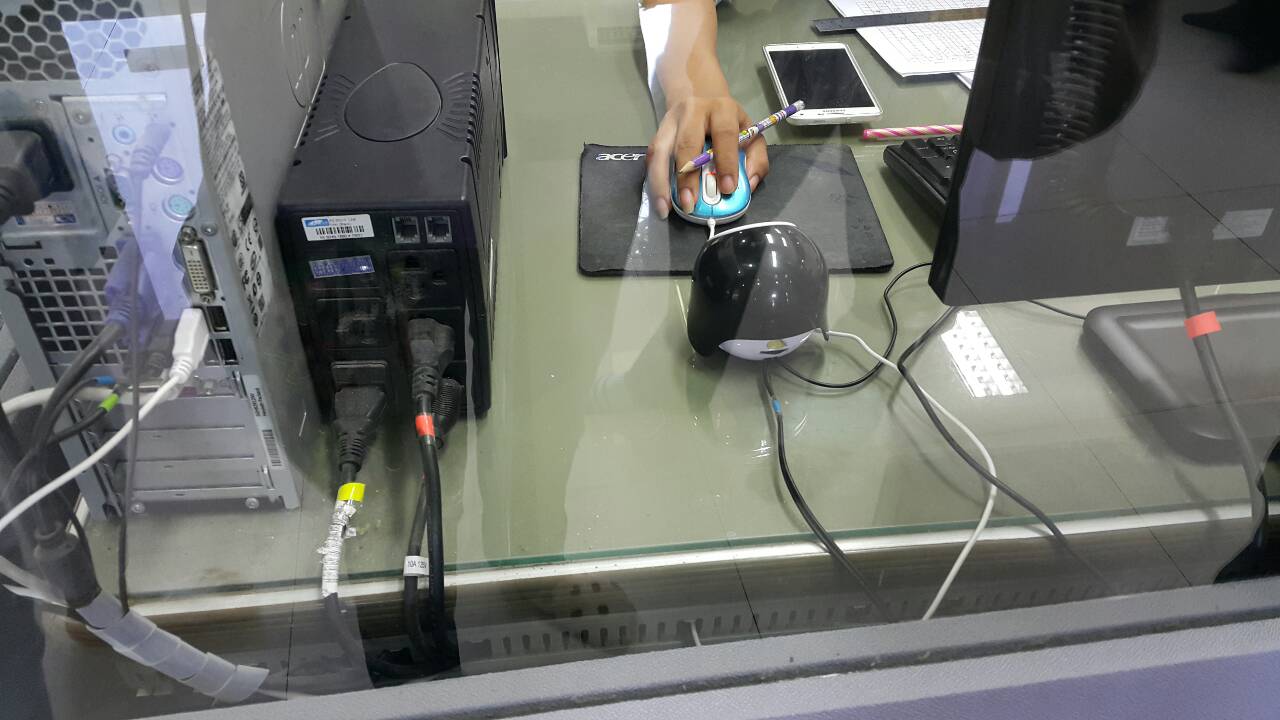 ศึกษาดูงานโดยรอบ
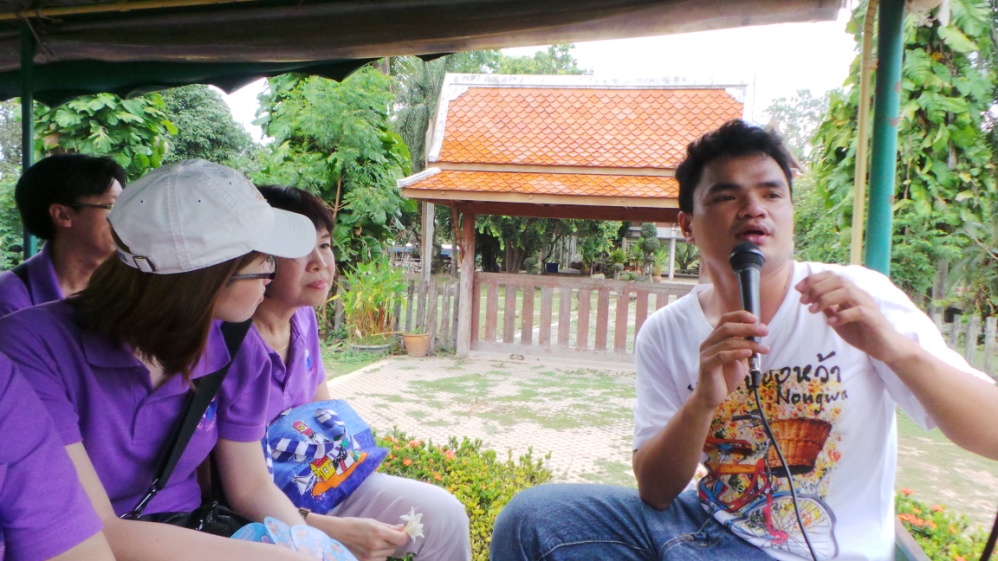 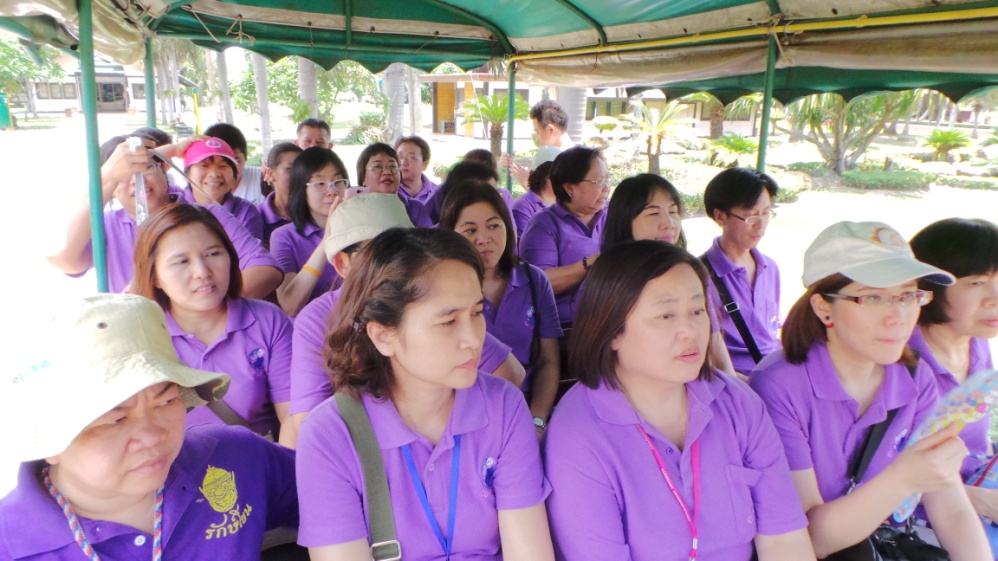 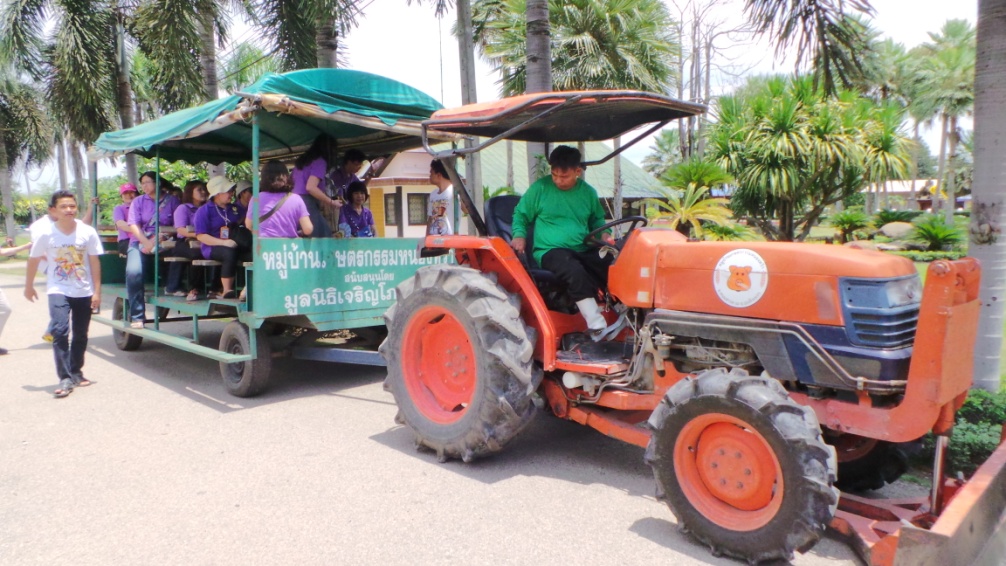 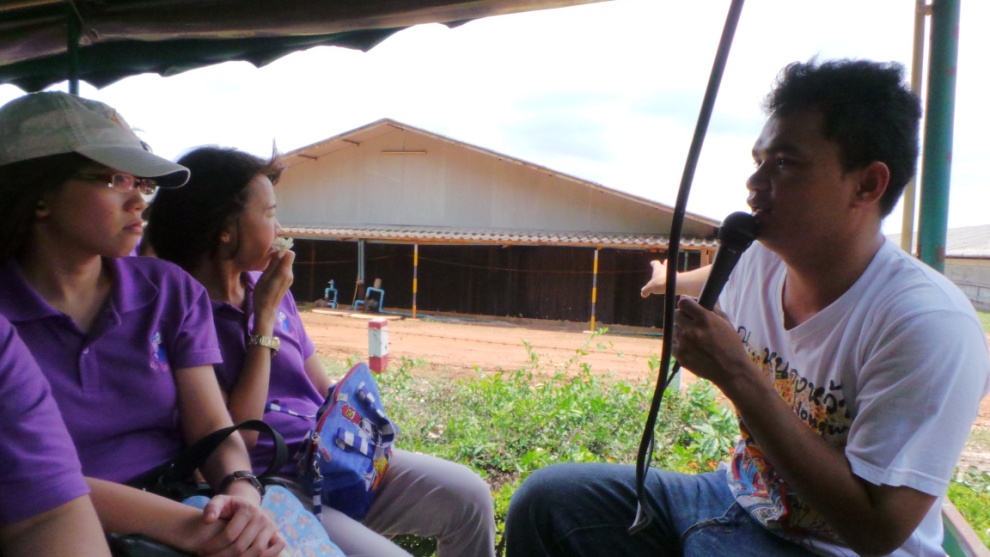 ขอบคุณค่ะ
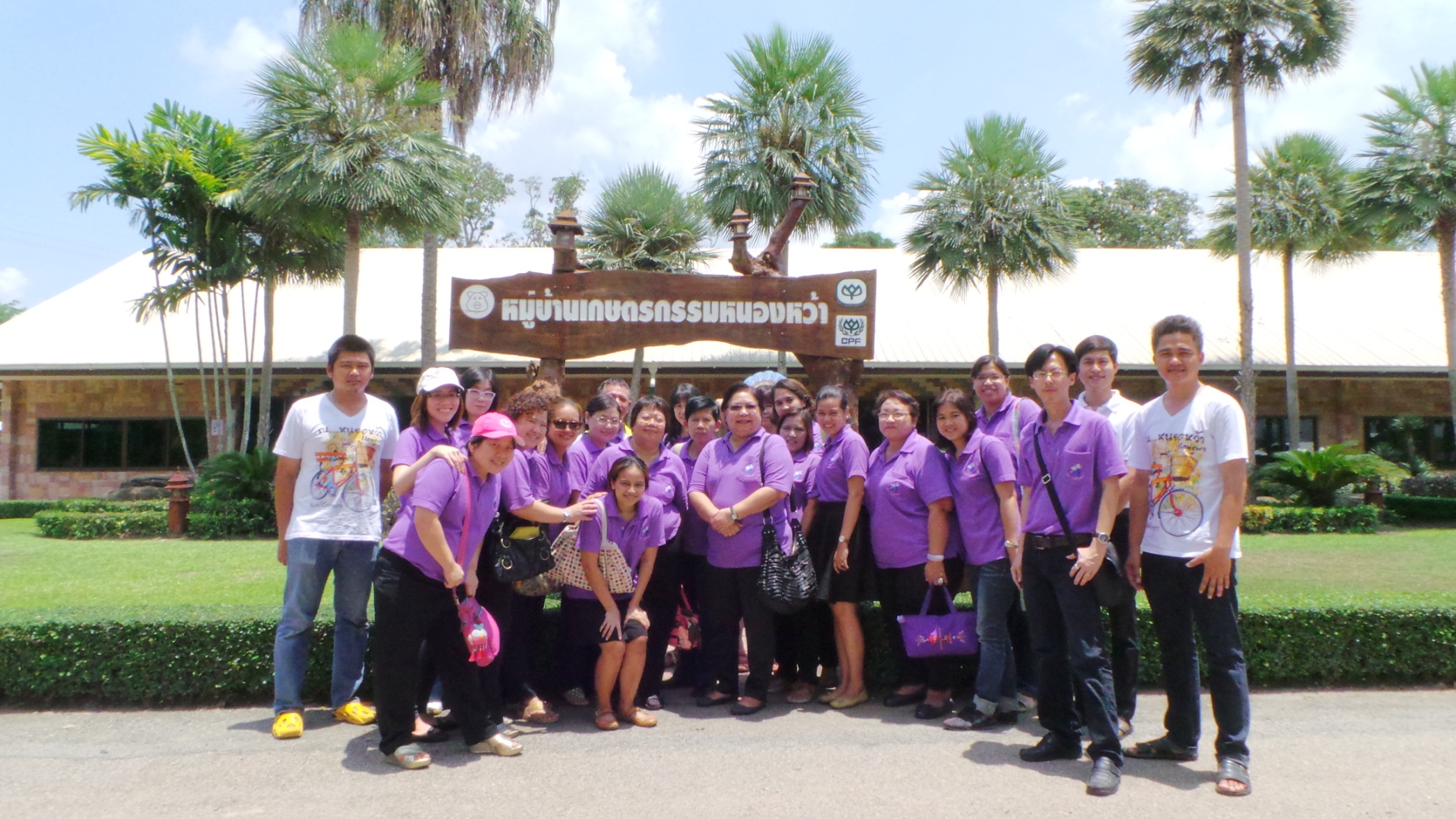